Heredity
Heredity
The passing of traits from parents to offspring
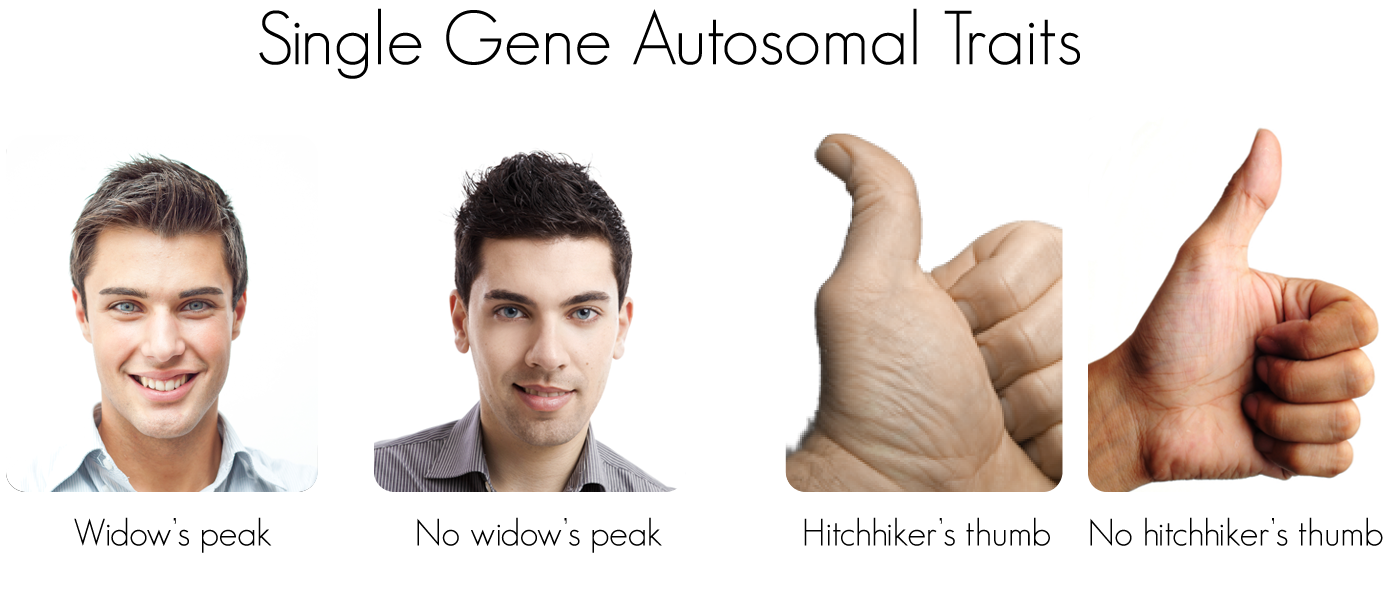 Chromosomes
Each human cell has 46 chromosomes
The only exception is the sperm and egg, they only have 23
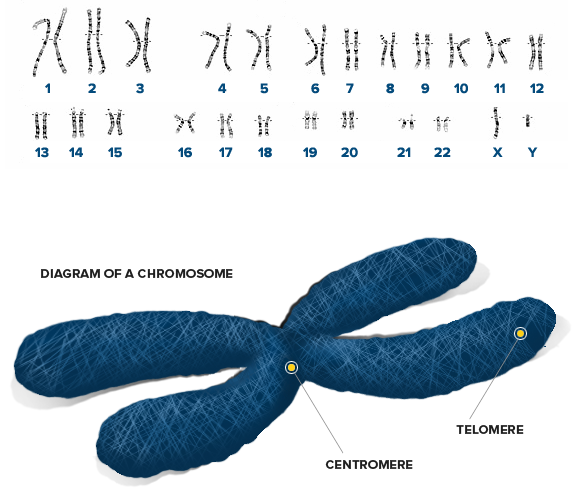 Genes
On the chromosomes there are genes
These genes carry the instructions
Humans have 20,000-25,000 genes
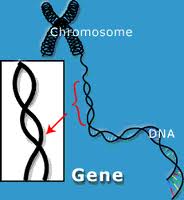 I’m Gregor Mendel, the father of genetics.
Alleles
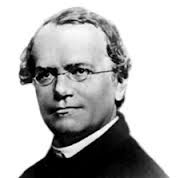 Two forms of the gene
Examples for pea plants:
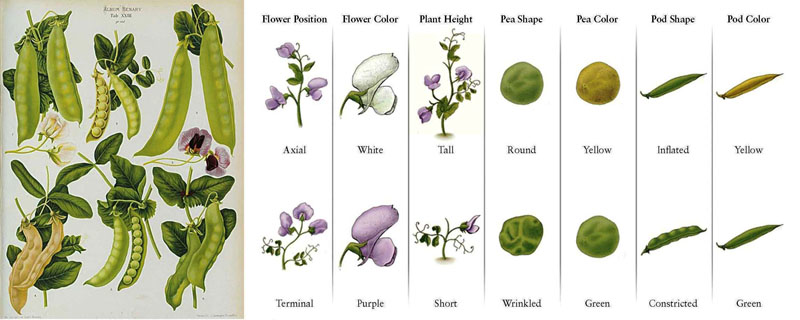 Two Types of Traits
Dominant – observed with only one allele present
Recessive – observed only when two alleles are present
Use capital and lowercase letters to represent these:
BB
Bb
bb
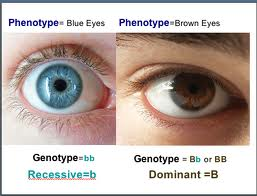 Punnett Square Example
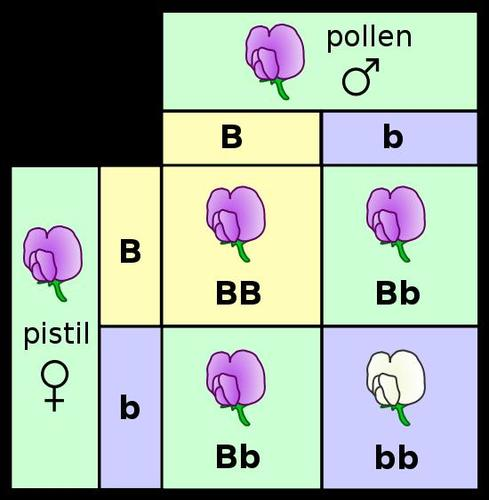 TOOLS TO KNOW
PARENT’S GENES
A PUNNET SQUARE IS A TOOL USED TO PREDICT THE POSSIBLE GENOTYPES FOR THE OFFSPRING OF TWO KNOWN PARENTS.
PARENT’S GENES
HOW TO USE A MONOHYBRID (ONE TRAIT) PUNNETT SQUARE
THE PARENTS’ ALLELES GO ON THE OUTSIDE OF THE SQUARE
B
B
BB X bb
b
b
HOW TO USE A MONOHYBRID (ONE TRAIT) PUNNETT SQUARE
THE PARENTS’ ALLELES GO ON THE OUTSIDE OF THE SQUARE
DROP THE LETTERS ON THE TOP, INTO EACH SQUARE
B
B
b
B
b
B
b
MOVE EACH LETTER ON THE SIDE, INTO EACH SQUARE
b
THE ORDER DOES NOT MATTER IN THE BOXES, BUT UPPERCASE FIRST IS A GOOD RULE
B
b
B
b
HOW TO USE A MONOHYBRID (ONE TRAIT) PUNNETT SQUARE
WHAT DO THE RESULTS SHOW?
RESULTS:
B
B
PHENOTYPIC: 100% BLACK     
 4:0 RATIO, BLACK TO BROWN
IF B IS THE DOMINANT ALLELE FOR BLACK
b
Bb
Bb
AND b IS THE RECESSIVE ALLELE FOR BROWN
GENOTYPIC:
100% Bb
4:0 ALL Bb
b
Bb
Bb
THEN WE CAN MAKE PREDICTIONS ABOUT THE OUTCOMES
TERMS TO KNOW
TERMS TO KNOW
TERMS TO KNOW
Punnett Square Example
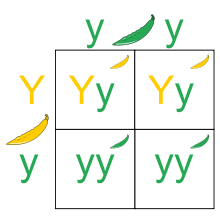